Использование искусственного интеллекта в современных методиках геологического и экологического мониторинга
ООО Дальгеосервис Красноярск
Основные направления использования ИИ в геологии
структурный анализ поверхности Земли;
анализ локальных и глобальных аномалий;
геологическое изучение площадей и составление геологических карт;
геоэкологический мониторинг экзогенных геологических процессов;
выявление потенциальных месторождений полезных ископаемых.
Решение задач:
выявление линейных структур;
уточнение границ геологических тел, выходящих на дневную поверхность;
тектоническое районирование;
кинематическая классификация разрывных нарушений и связанных с ними локальных структур;
оценка угроз тектонического и сейсмологического характера на основе точнейшей оценки подвижек разломов и их динамики (с высокой точностью на основе данных радиолокационной интерферометрии), оказывающих существенное воздействие на современные инженерно-геологические процессы;
оценка горизонтальных и вертикальных смещений вдоль разломов;
геологическое и геоморфологическое картографирование.
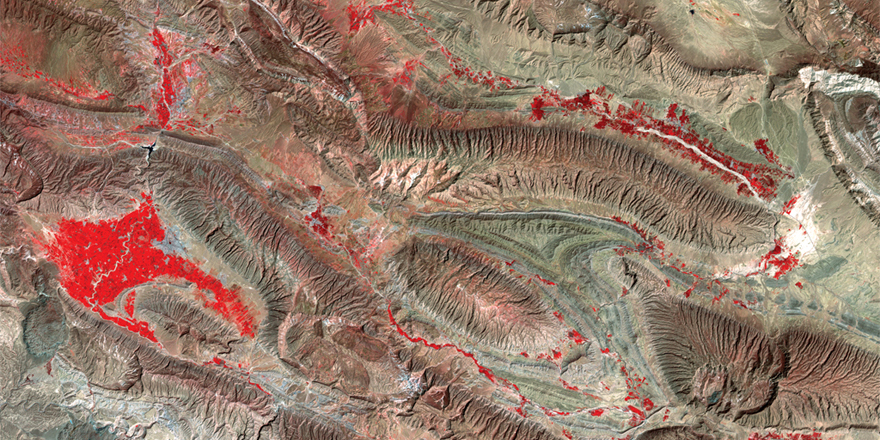 Горы Загрос, Иран, Космический снимок Landsat-7 (синтез NIRRG), пространственное разрешение 30 м
Структурный анализ поверхности
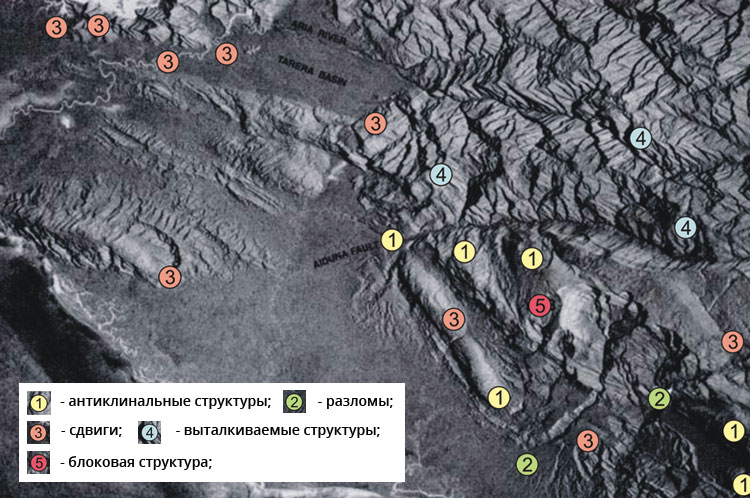 Отражение тектонического районирования по типам складчатости на радарном снимке
Мониторинг вертикальных смещений
Карта смещений земной поверхности над подземным рудником, рассчитанная по данным космических радарных съемок. Голубой цвет – стабильные участки, от желтого цвета к красному – возрастающие оседания. Изолинии смещений проведены через каждые 100 мм. Черные линии – профили наземных наблюдений.
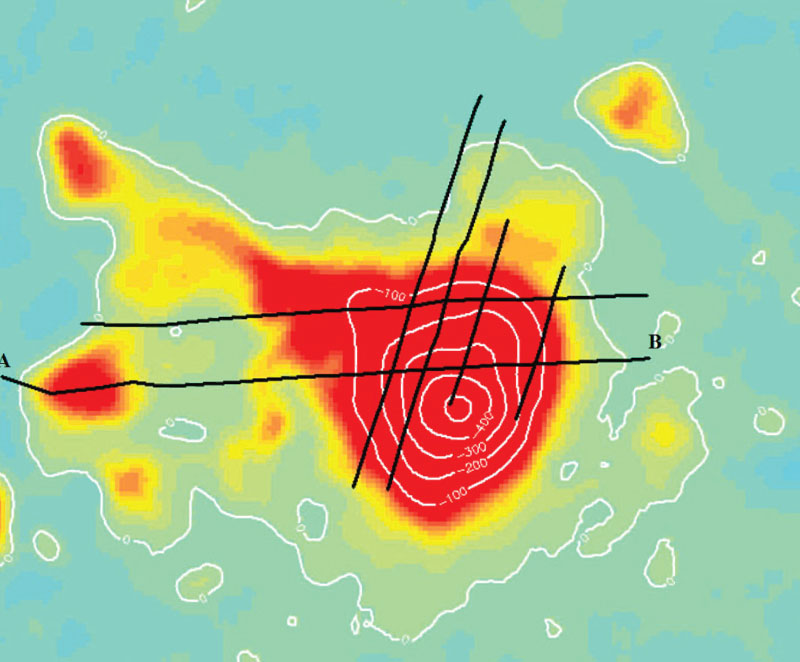 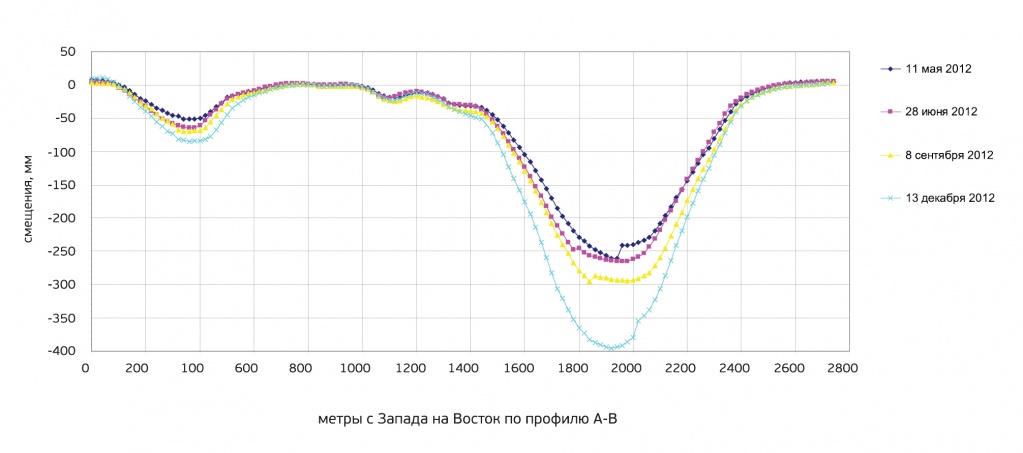 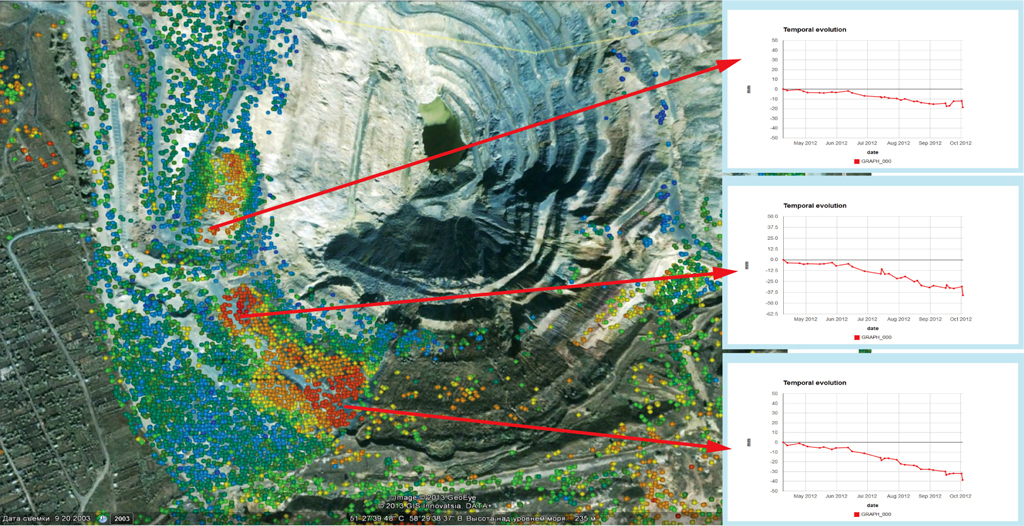 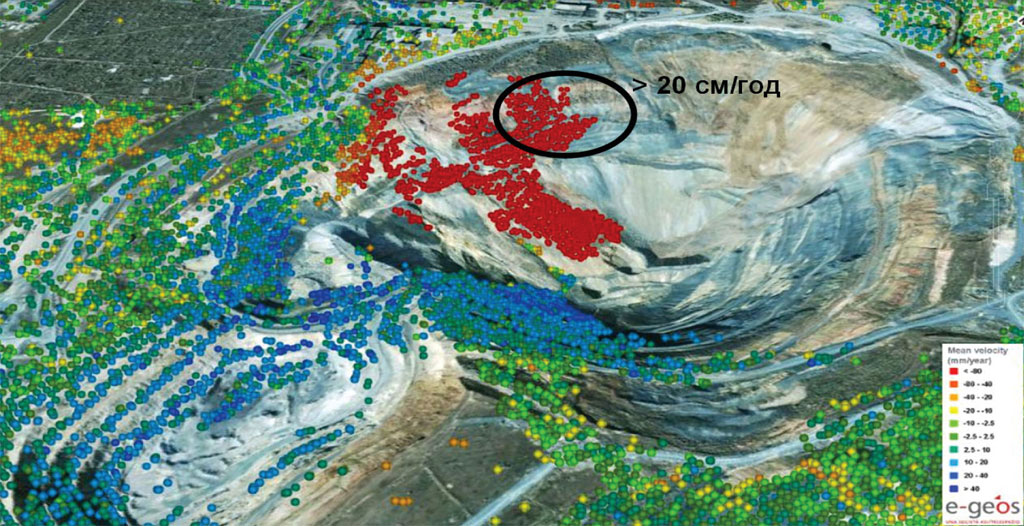 Мониторинг смещений земной поверхности на территории рудников и хвостохранилищ АО «Апатит» с использованием технологии космической радарной интерферометрии
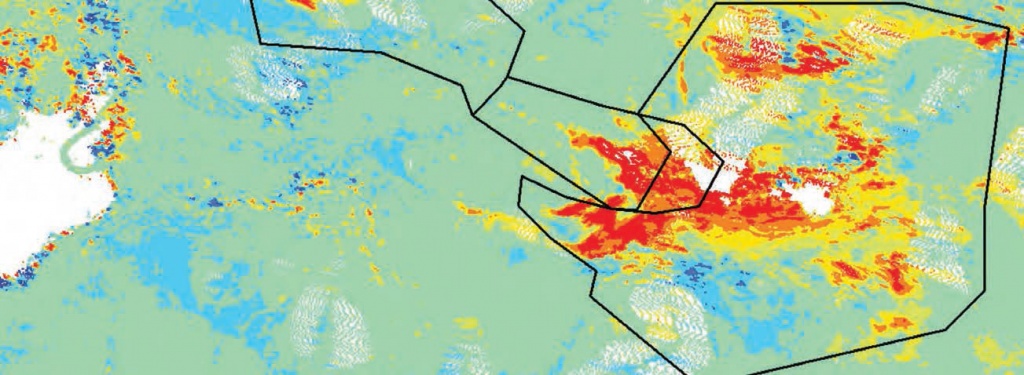 Вертикальные смещения земной поверхности на территории рудников за период в цветовом кодировании в соответствии с цветовой шкалой
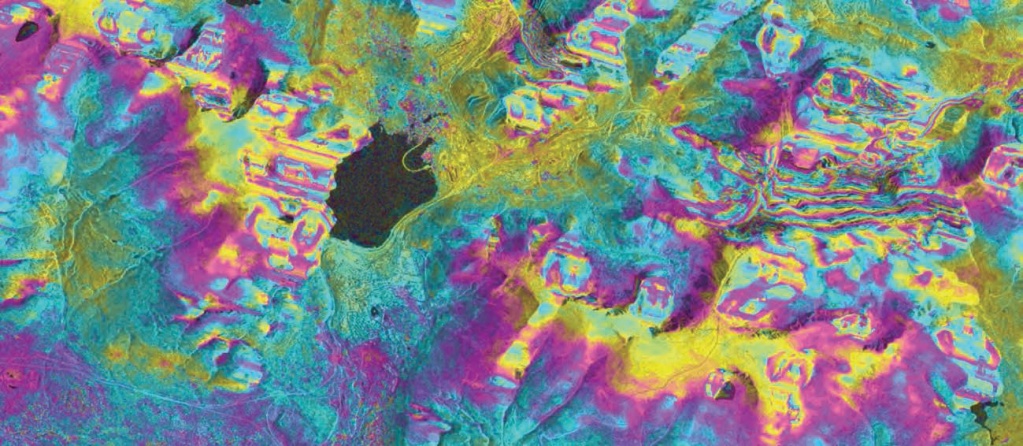 Дифференциальная интерферограмма на территорию карьеров и отвалов АО «Апатит» вблизи г. Кировска
Космический радарный мониторинг смещений на Жезказганском месторождении
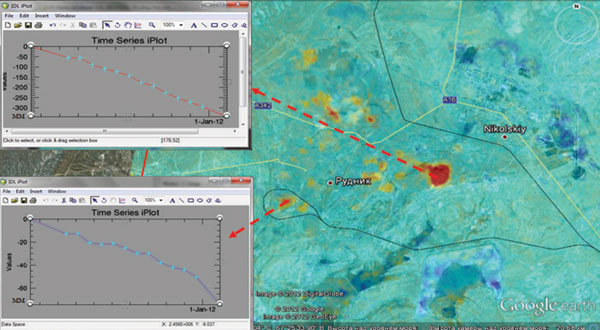 Увеличение на наиболее интенсивные очаги оседаний. Слева показаны графики динамики смещений во времени
Космический радарный мониторинг деформаций бортов карьеров ОАО «Гайский ГОК»
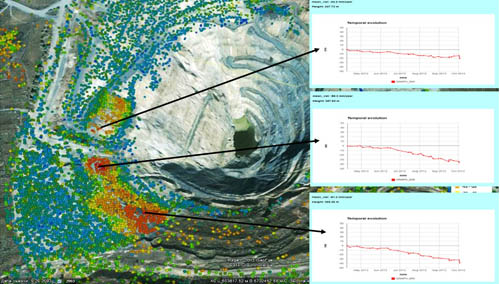 Динамика смещений для точек в центре очагов деформаций в юго-западной части карьера №2 (северный и южный очаги характеризуются линейными оседаниями в 2- 4 см. соответственно, а очаг между ними - ускоряющимися оседаниями до 4 см.)
Создание геопространственной основы на территорию Лебединского ГОК
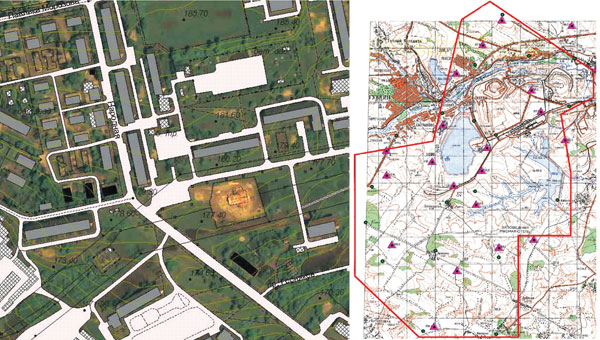 Совмещение векторной карты масштаба 1:5000 с ортотрансформированным космическим снимком (слева). Границы участка съемки (справа).
Создание цифрового плана горных отводов таштагольской и казской шахт горно-шорского филиала АО «ЕВРАЗРУДА»
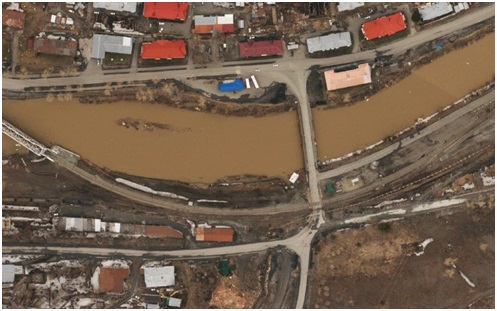 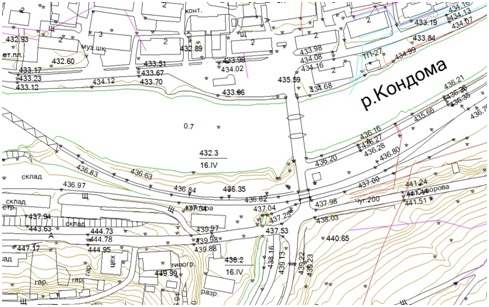 Фрагмент аэроснимка (А)  и созданной векторной карты (Б) на территорию Таштагольской шахты Горно-Шорского филиала
АО «Евразруда»
Экологический мониторинг
В числе задач космического экологического мониторинга, решаемых на практике:
мониторинг существующих санкционированных и незаконных мест складирования отходов, выявление появившихся свалок
мониторинг и картографирование инфраструктуры недропользования 
изучение динамики негативных процессов в районах добычи полезных ископаемых
выявление несанкционированных мест добычи местных полезных ископаемых
выявление и картографирование участков загрязнения почв 
мониторинг процессов деградации земельных ресурсов 
мониторинг загрязнения водных ресурсов;
информационное сопровождение природоохранного планирования и проектирования
мониторинг экологически опасных объектов обнаружение участков разливов нефти и нефтепродуктов в районах нефтедобычи и транспортировки;
выявление участков деградации лесных экосистем
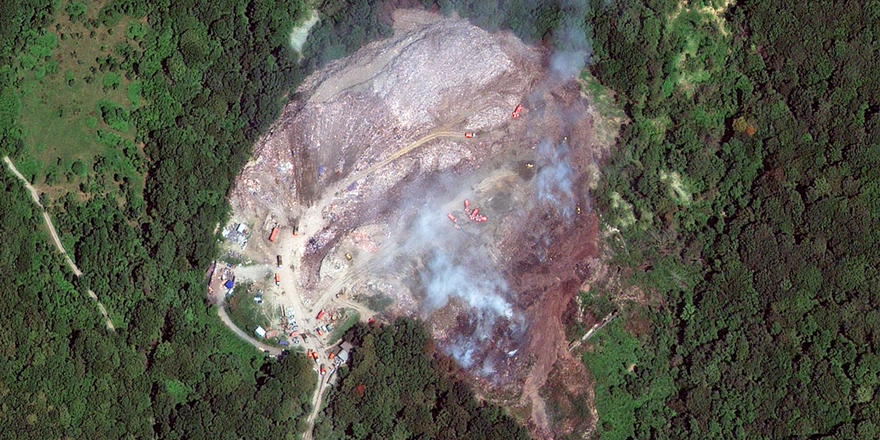 Мониторинг мест складирования ТБО
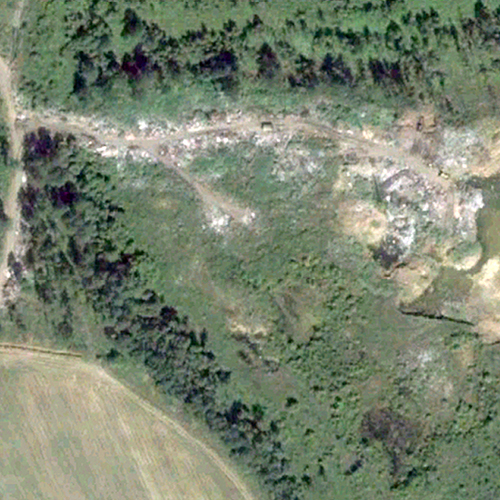 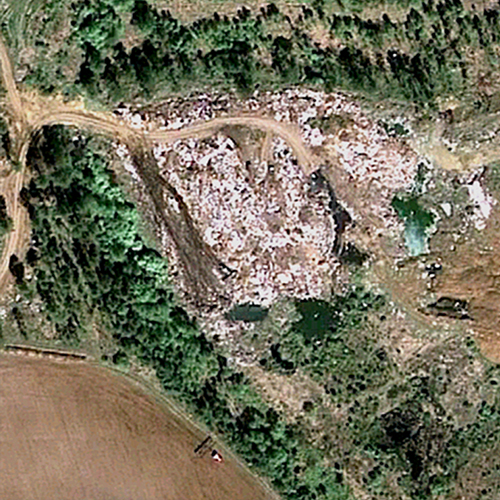 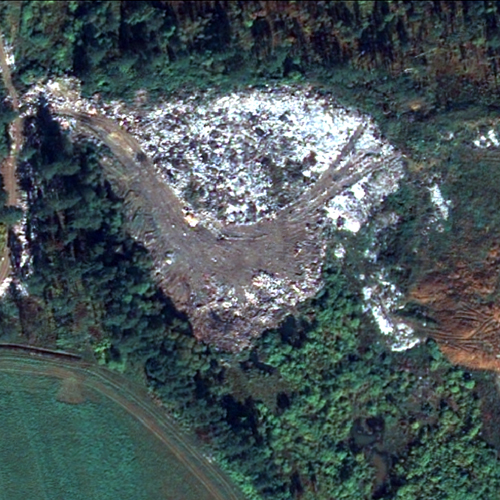 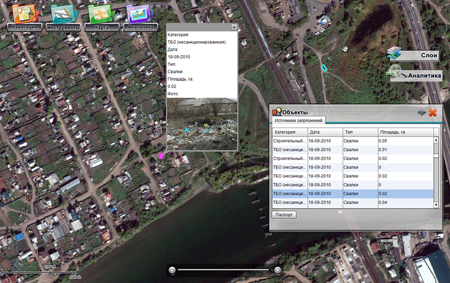 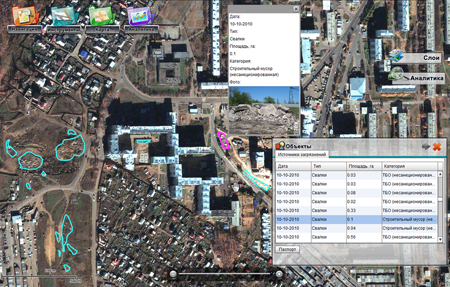 Выявленная несанкционированная свалка строительного мусора
Выявление источников загрязнений
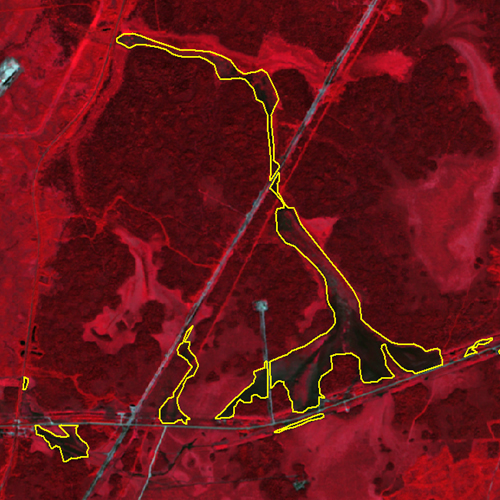 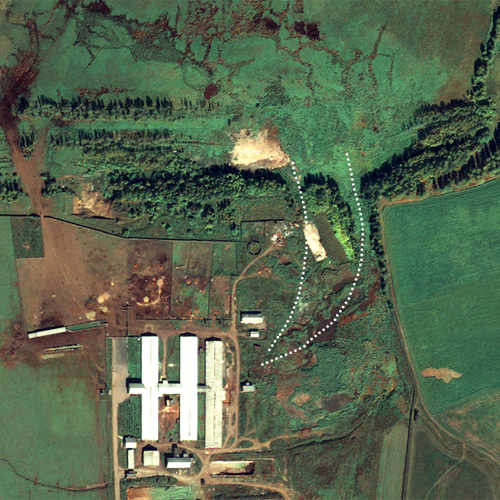 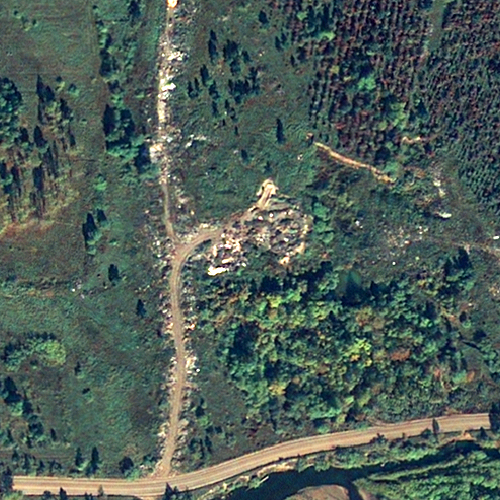 Несанкционированные свалки
Выявление нефтеразливов
Стоки с сельхозпредприятий
Оценка экологического состояния
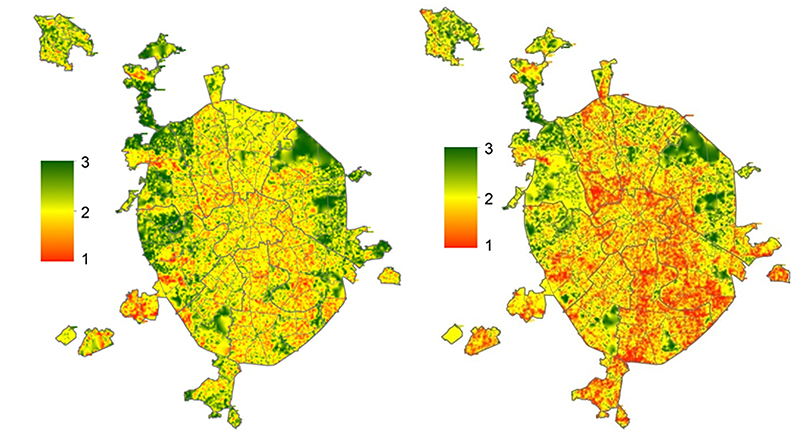 Непрерывное распределение растительности (GRID) с неудовлетворительным (1), средним (2) и хорошим (3) состоянием по территории Москвы (слева — древесно-кустарниковая растительность, справа — травянистая)
Информационная система экологического мониторинга Воронежской области
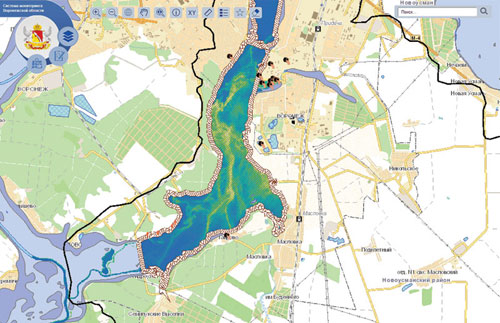 Интерфейс информационной системы мониторинга Воронежской области
ООО Дальгеосервис Красноярск
Project manager: Шмидт Андрей Христофорович
andrey@evotek.pro
8-913-187-19-77